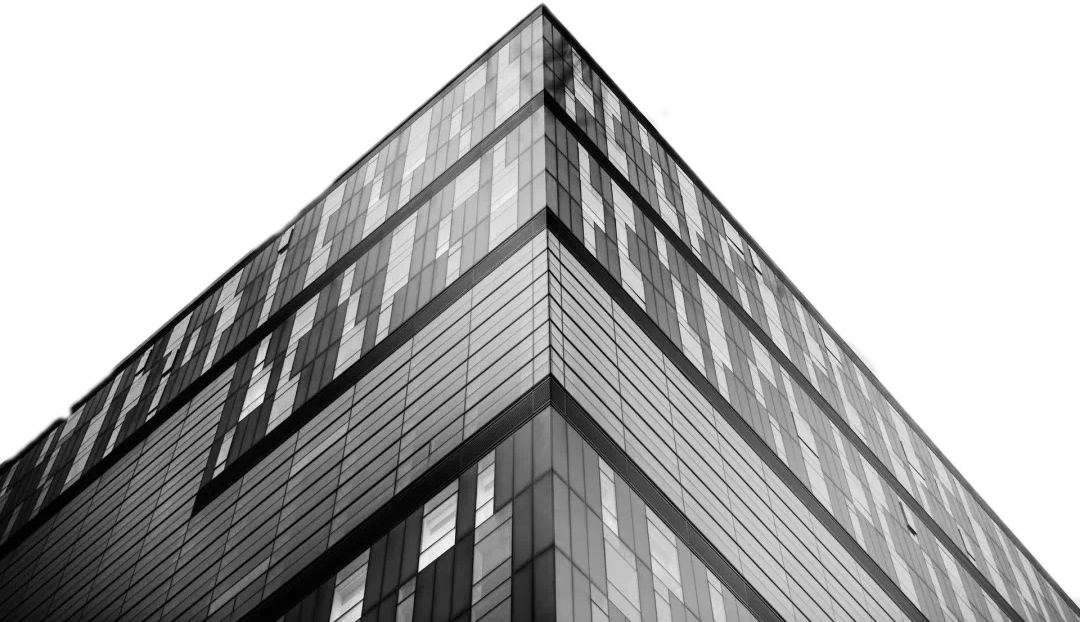 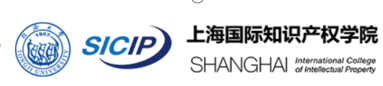 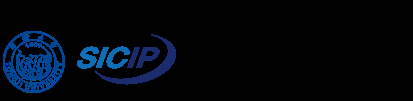 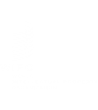 2025年同济大学上海国际知识产权学院研究生复试
我是考生........我报考的专业方向是........报考的导师是........
我能够自觉遵守相关法律、考场纪律和考场规则，
诚信考试，履行保密义务，承担违规的一切后果。